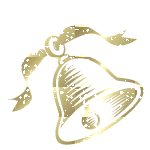 Праздник                              «Прощай, Азбука!»
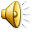 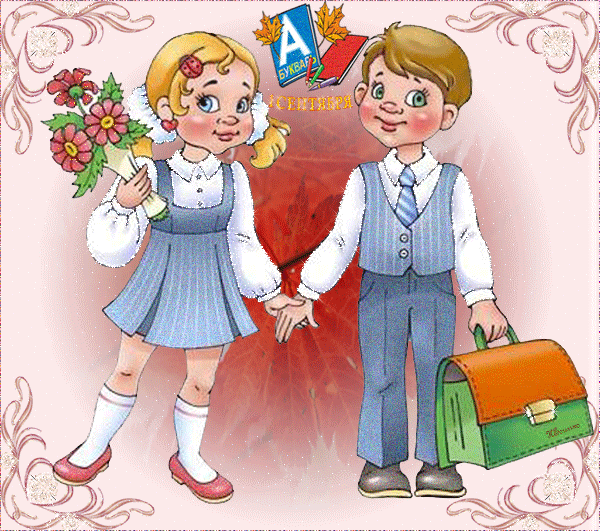 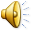 Матрос     моряк    радист      боцман   капитан   штурман
АЗБУКА
КАЮТА
УхаМакароны по-флотскиХлебЧай
Невелик кусок пирога, да стоит он много труда.Хлеб к обеду в меру бери.Хлеб драгоценность – его береги.Хлеб – всему голова.
Ярко светит солнце. Наш корабль бежит по волнам. У  штурвала наш капитан. Вот туча. Сильный ветер. Идет шторм. СОС!
радиограмма.Внимание! Сказочная викторина! Доскажи словечко.
СПАСИБО, ТЕБЕ, АЗБУКА!
ЗДРАВСТВУЙ, ЛИТЕРАТУРНОЕ ЧТЕНИЕ.